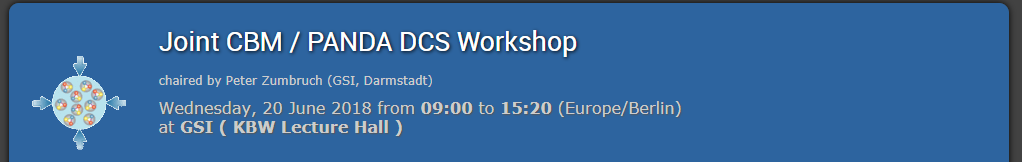 Diskussion
future steps for CBM DCS coordination
CBM DCS Contacts
Coordination
P.Zumbruch, GSI / P.-A.Loizeau, GSI
STS
U.Frankenfeld, D.Emschermann
MVD
Philipp Klaus, Ole Artz, IKF
TRD
 Phillip Munkes
RICH 
Adrian Weber
MUCH
Vinod Neghi
TOF
Ingo Deppner, Sheng Dong
PSD
S.Mozorov
DAQ
D. Emschermann
ECAL ??
??
Tasks for the CBM DCS sub-system coordinators
User requirements 
summary of devices 
write up of Process Variables, organized in templates, including alarm limits
device supports already done
existing git repositories
common services needed
e.g. archiving
dependencies for rules
risks
time to react
software based, hardware based, interlock, SIL level ?
Huge planned hardware investments
e.g. HV
LV
think of DCS before buying devices
Possible states of the whole sub-system in view of an status state machine
Ready for beam
of energy > x GeV
Time for calibration ...
Error states
...
Check TDRs for DCS statements
Tasks for the DCS coordinator(s)
TDR ?
TDR like document
compare to PANDA
Collect existing services
Common git repository
Regular meetings (1/month 1/3 months)
State machine
J. de Cluveland proposed an ALICE like State machine
PANDA DCS Core team proposed something similar to DCS DAQ